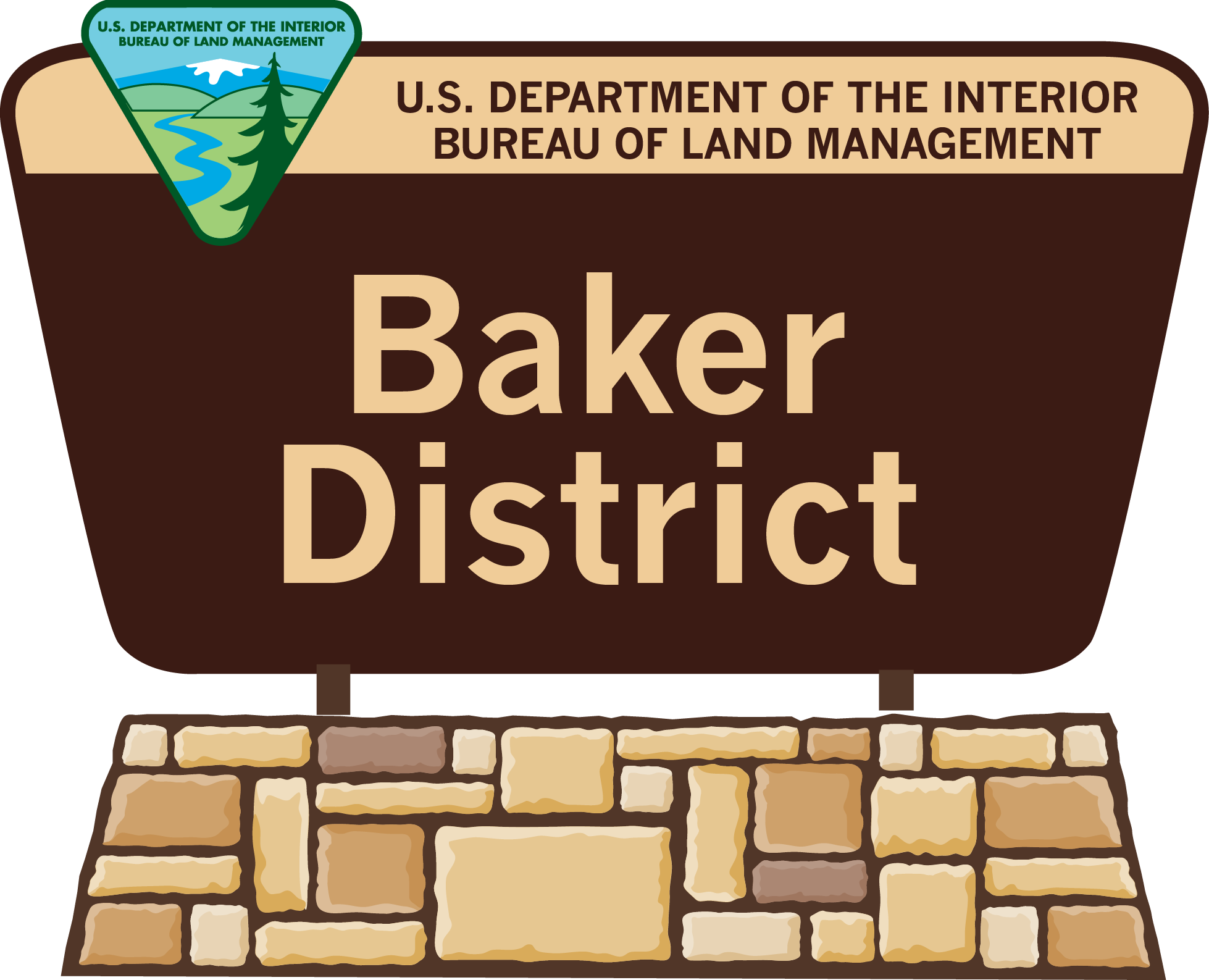 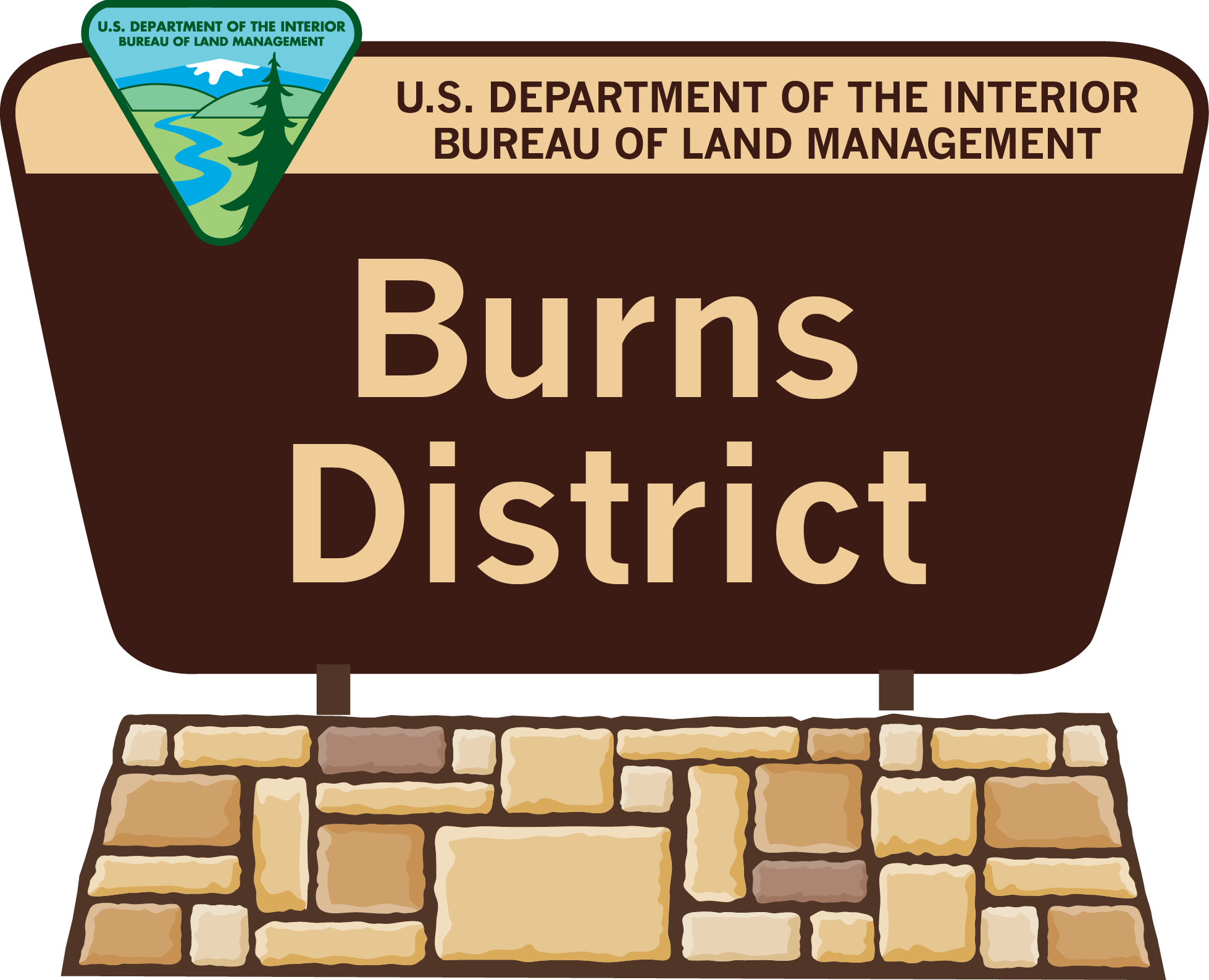 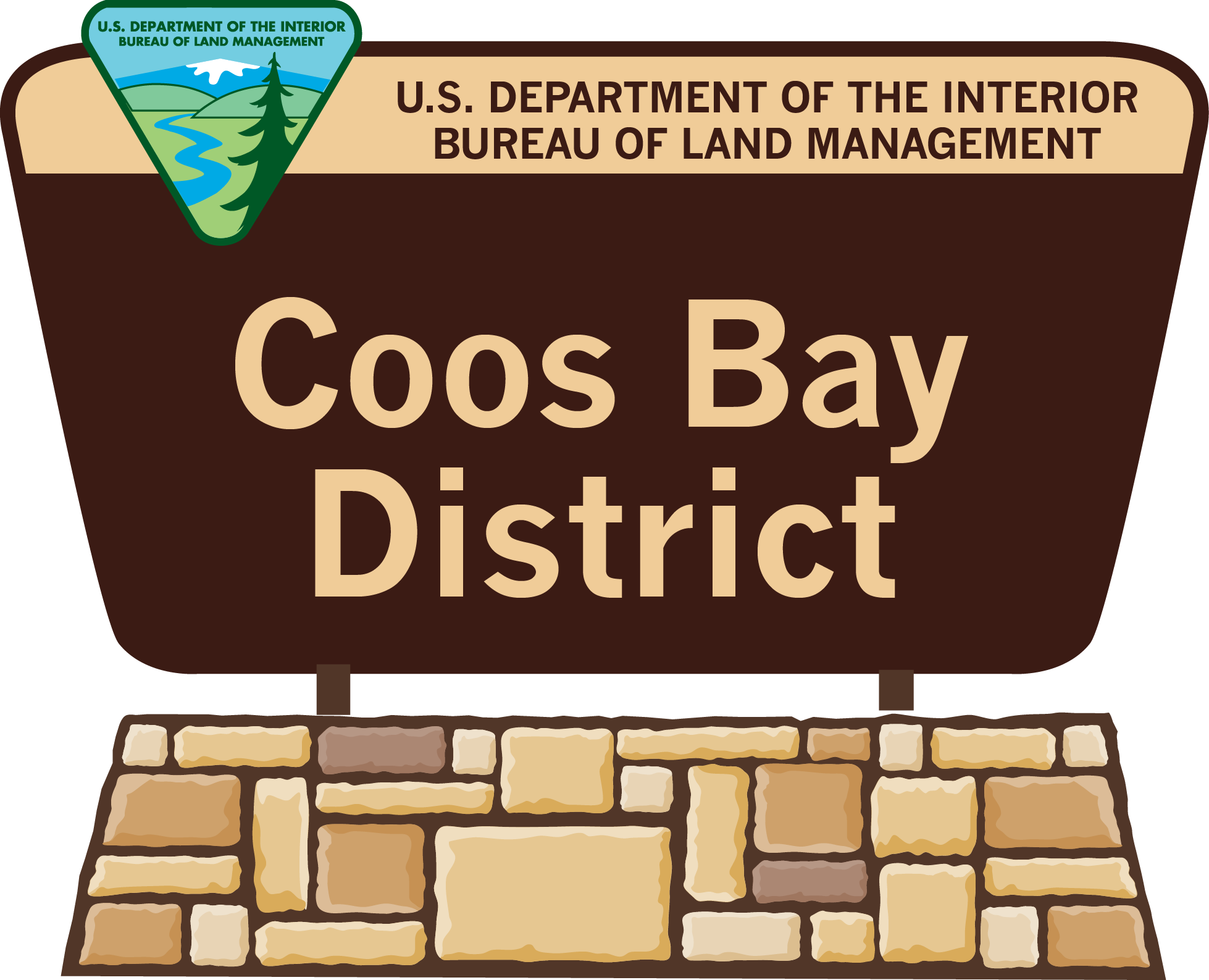 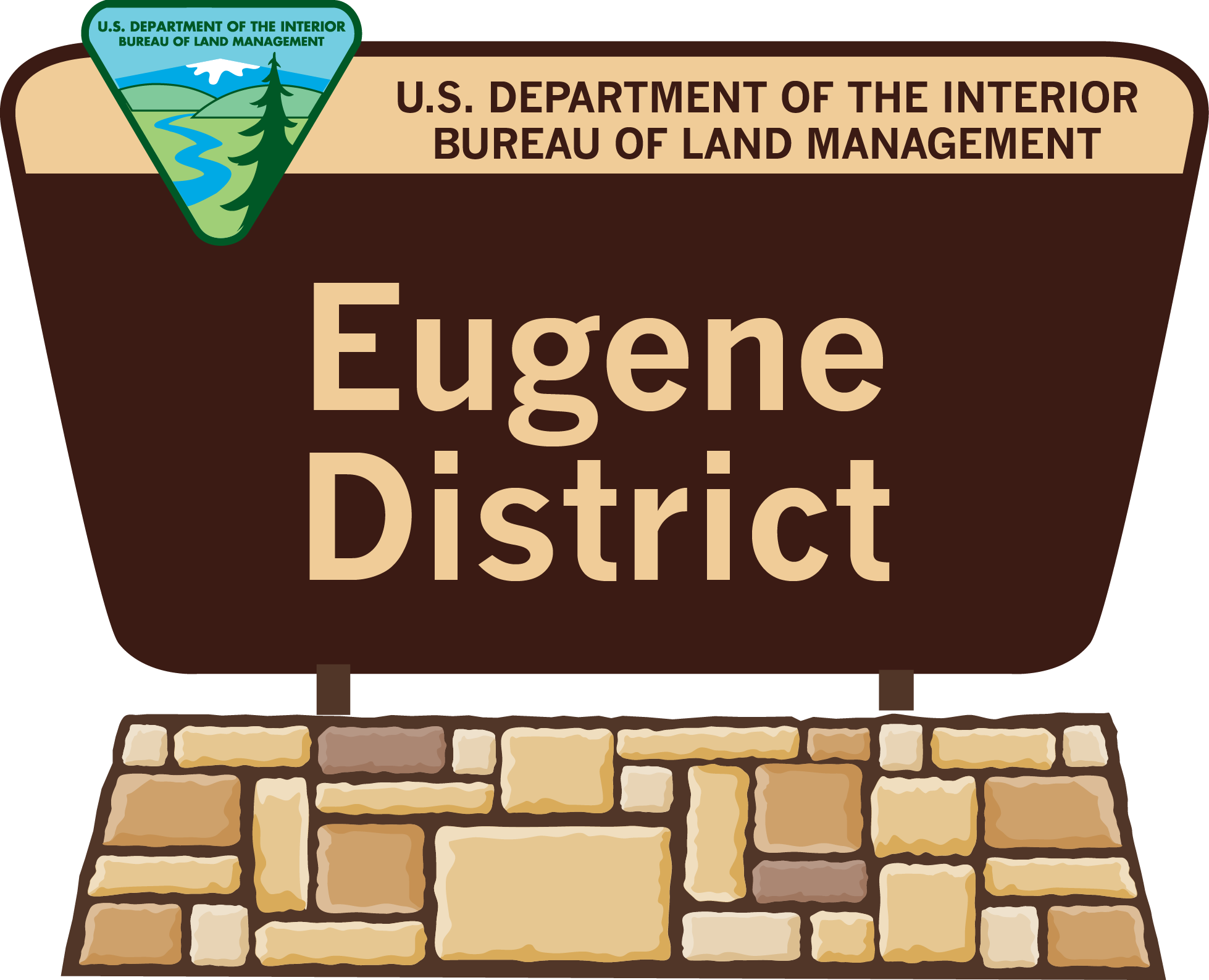 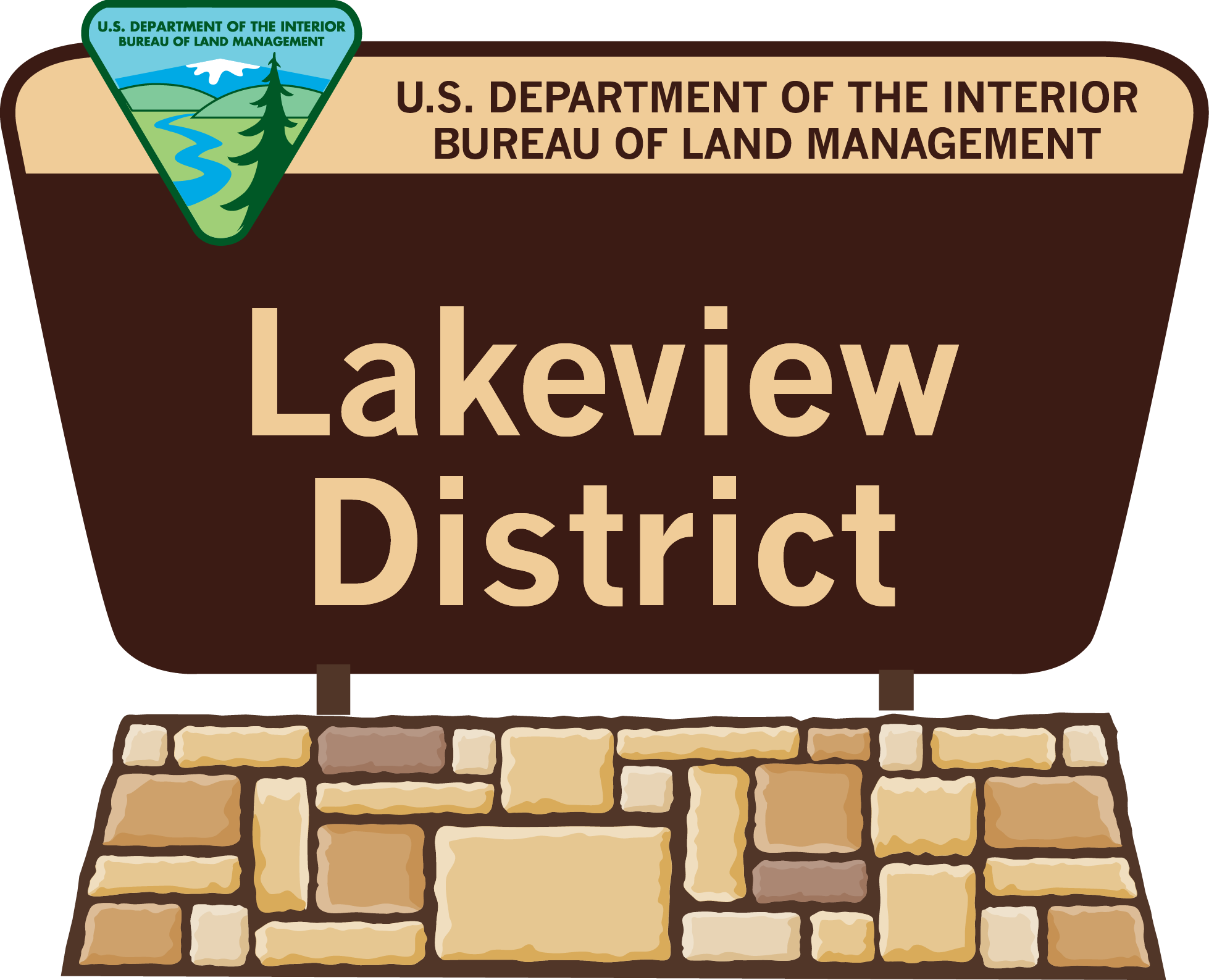 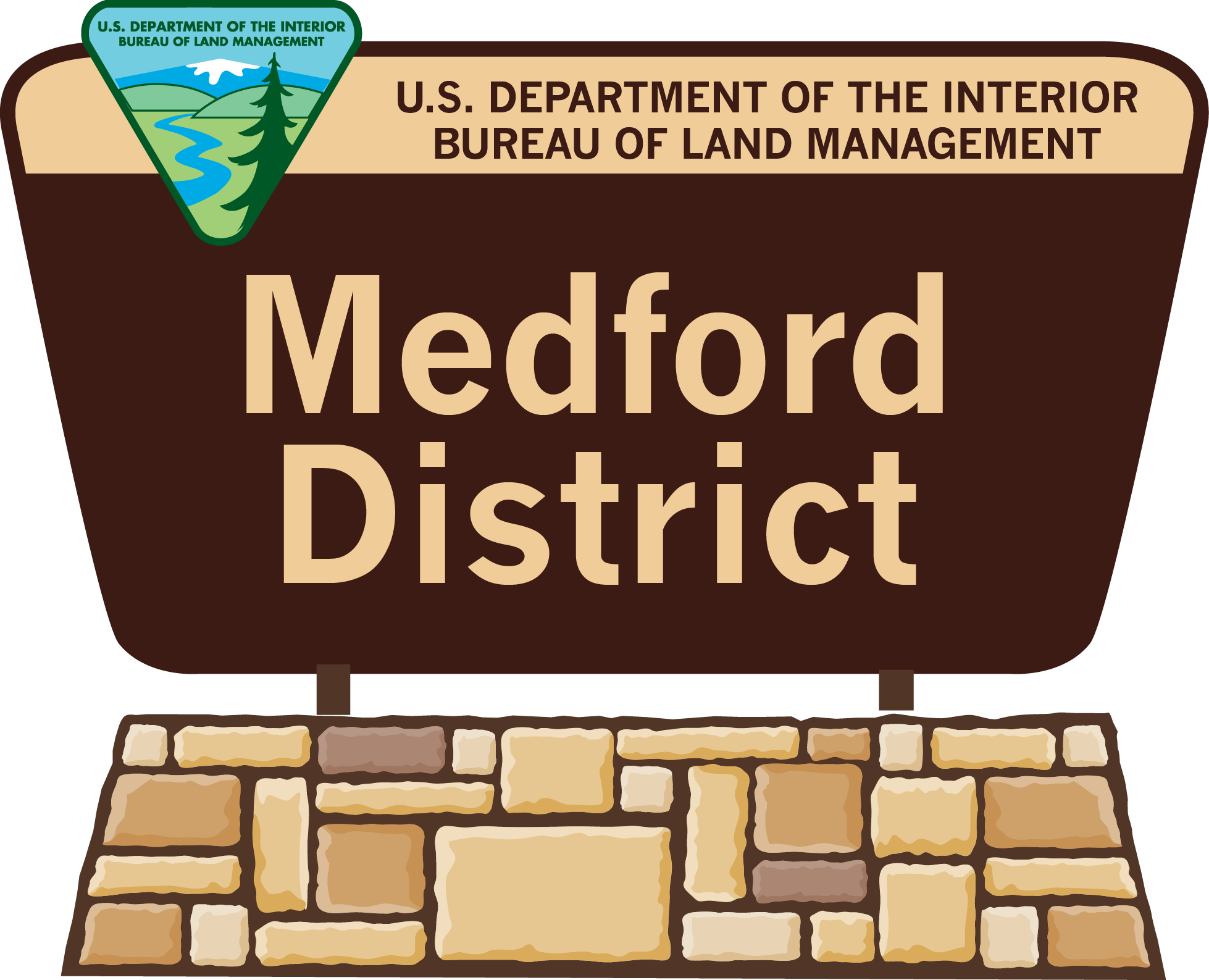 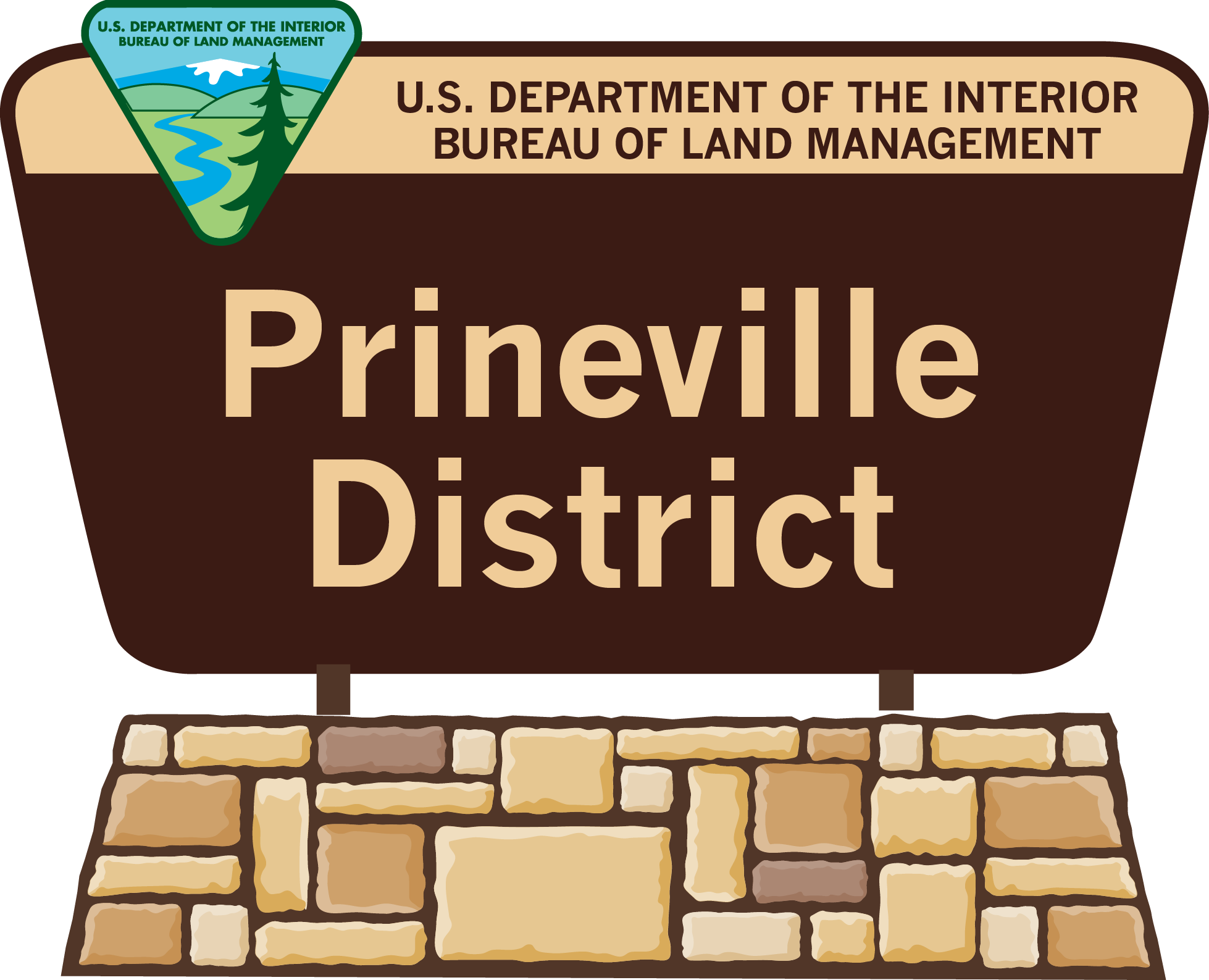 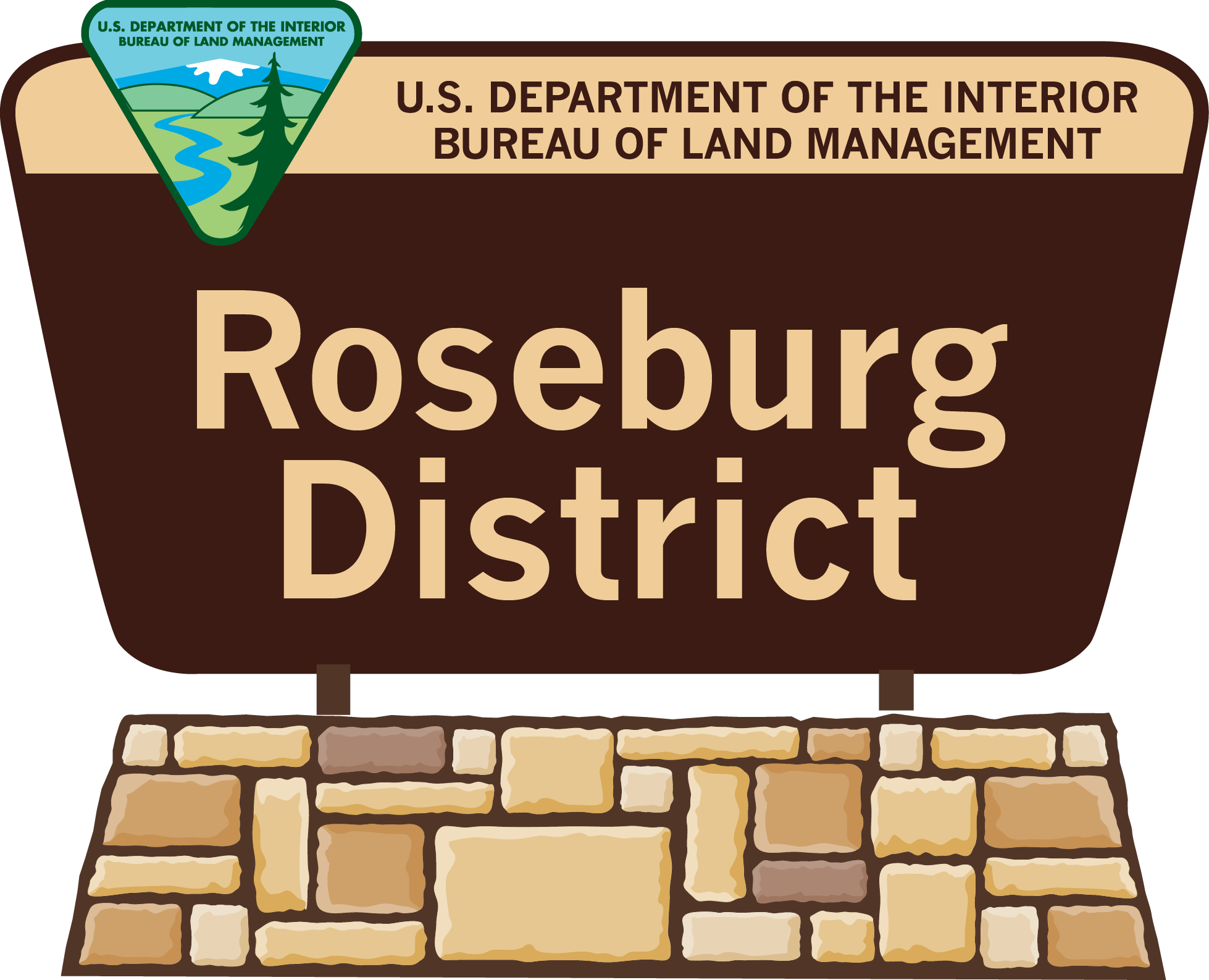 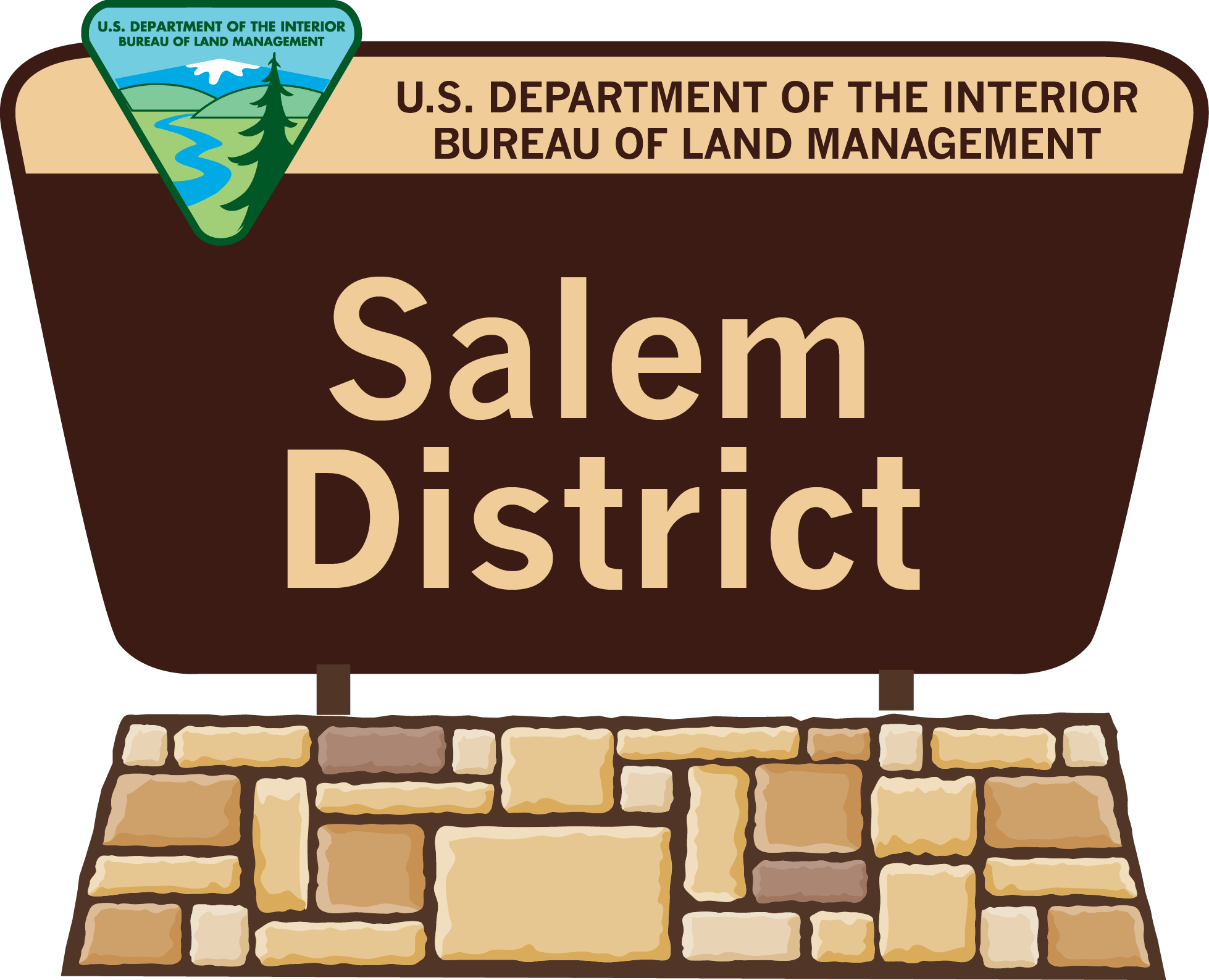 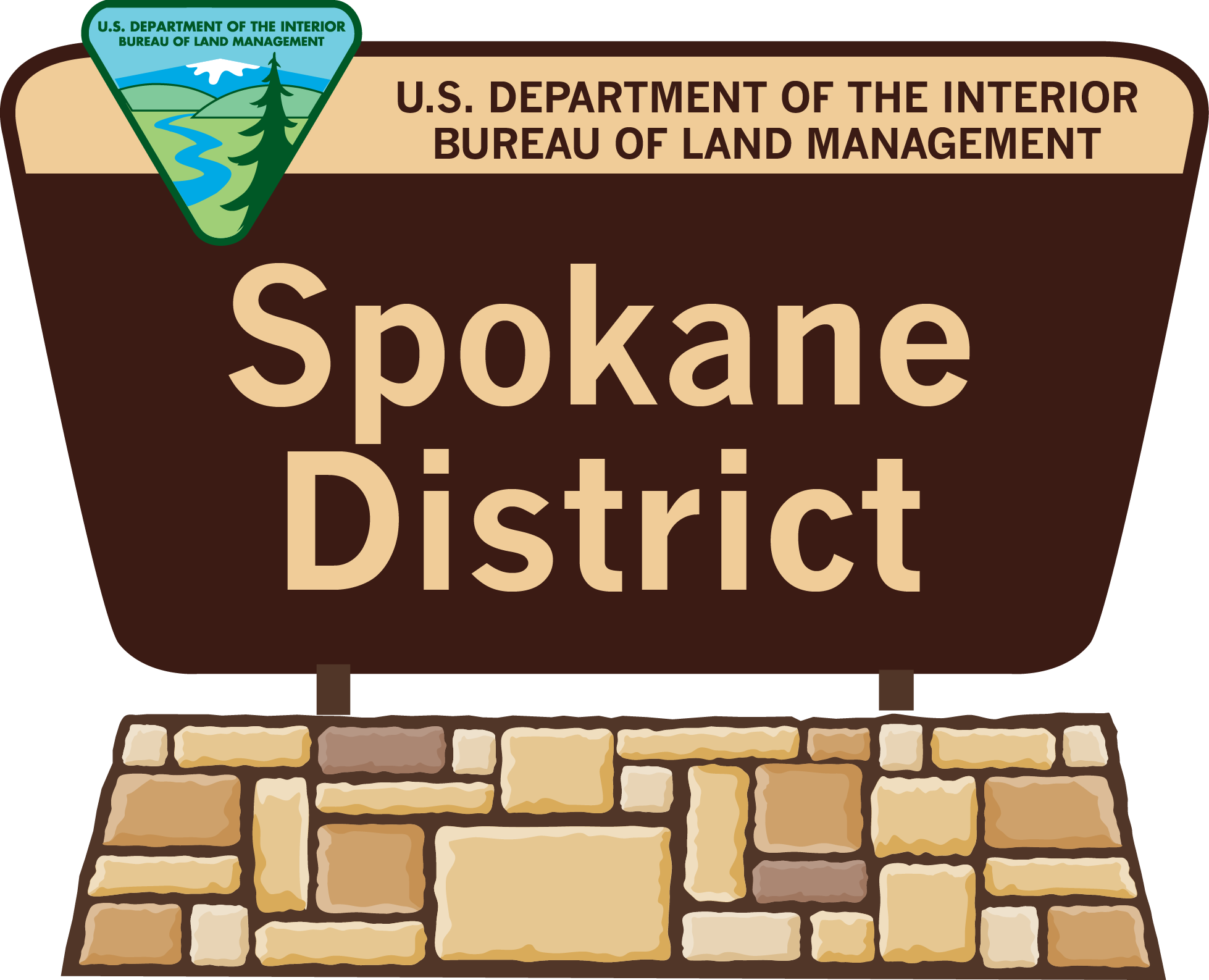 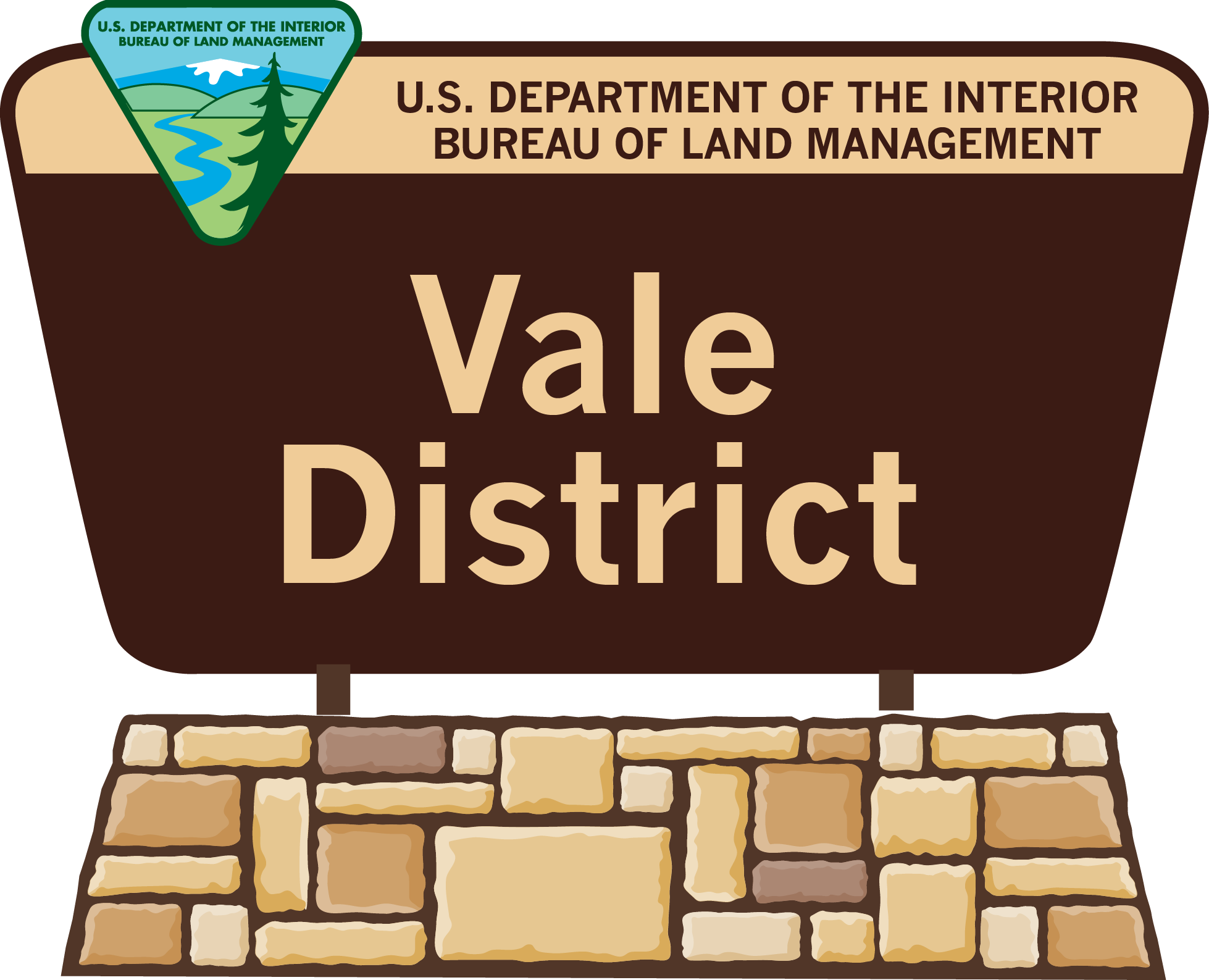 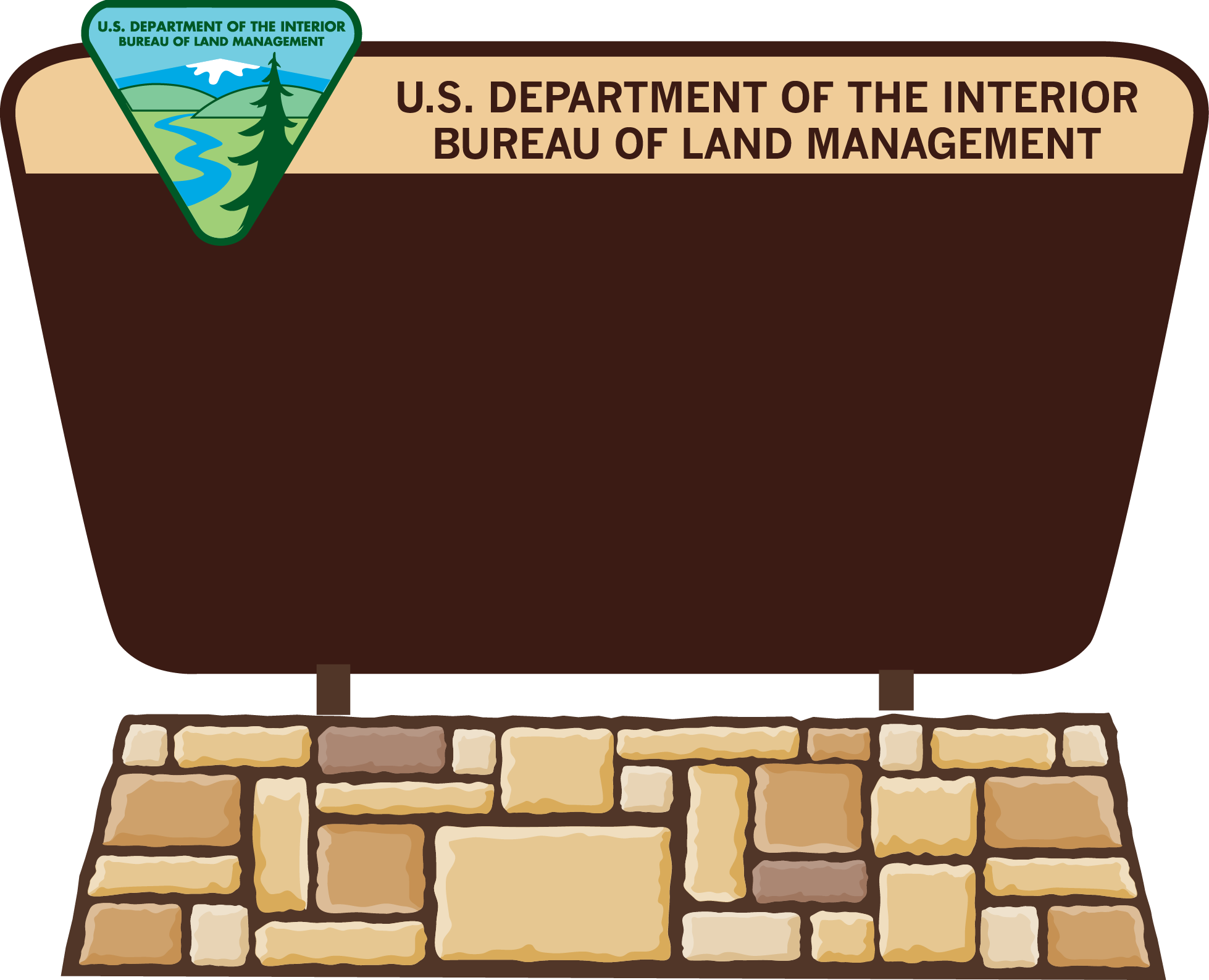 Name of
Field Office